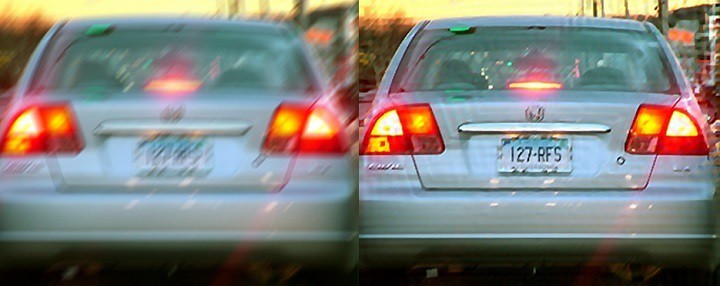 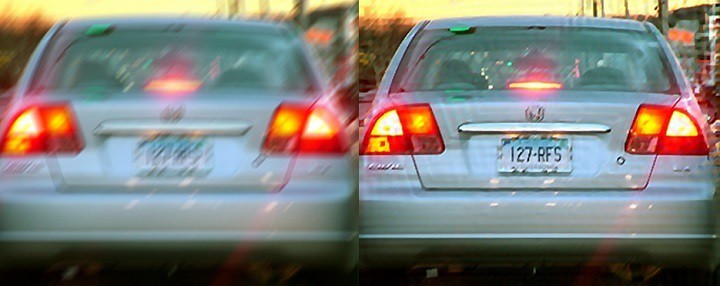 2020 Vision
SHBC Mission Statement
SHBC exists to Exalt the Lord Jesus, Evangelize the world, & Edify the Church
SHBC Vision Statement
Vision statement = what we see that God desires us to be at some point in the future
The vision to see what God wants us to be
What does OUR LORD want us to be?
Do we truly see what He sees? (Revelation 3:17-18)
John 20:20—Jesus Christ is our vision!
SHBC Vision Statement
Our vision is to be a local church that knows Jesus Christ more deeply and makes Him known more widely
Based on Ephesians 4:13
4:1-6  Unity of the Body of Christ
-calling to unity –challenge for unity  -connections of unity
4:7-16  Maturity of the Body of Christ
-gifts for maturity –goal of maturity –growth to maturity
4:13 “till we all come to…”—future point & goal
**Know Jesus Christ more deeply and 
**Make Him known more widely
Know Jesus Christ more deeply (v.13a)
Knowing Jesus Christ (Jn.17:3; Philippians 3:10)
   “the unity of the faith” 	
    --knowing the realities about Him intellectually 
 	*doctrine (objective faith—what you believe) 
 	*belief/trust (subjective faith—believing)
Know Jesus Christ more deeply (v.13a)
Knowing Jesus Christ (Jn.17:3; Philippians 3:10)
   “the unity of the faith” 	
    --knowing the realities about Him intellectually 
“the knowledge of the Son of God”
    --knowing the relationship with Him intimately 
 	*experience  *epignosis = fuller, deeper knowledge
	*commitment and communication
Know Jesus Christ more deeply (v.13a)
Knowing Jesus Christ (Jn.17:3; Philippians 3:10)	
    --knowing the realities about Him intellectually 
    --knowing the relationship with Him intimately 
More deeply
    --may already know Him (deeply)
    --future point—MORE deeply…growing, deepening
Know Jesus Christ more deeply (v.13a)
How do we get there from here?
  1. Vision—everyone at SHBC having a time in the Word and prayer daily
  2. Vision—everyone at SHBC being in at least one discipling/accountability relationship
  3. Vision—everyone at SHBC involved in some area of service for the Lord
Make Jesus Christ known more widely (v.13b)
Making Him known (Acts 4:10; Colossians 1:27)
“to a perfect man, to the measure of the stature of the fullness of Christ”
   --maturity = Christlikeness (Romans 8:29; Colossians 1:28)
   --His body here on earth…His representative
More widely
   --wider reach and wider use of methods
Make Jesus Christ known more widely (v.13b)
How do we get there from here?
Vision—everyone participating in evangelism
Vision—have at least 100 visitors (invite 1/month)
Vision—see the Lord save 25 people
Vision—increase our community involvement
Vision—start a Spanish Bible study
Vision—20 new families begin attending regularly
Vision—start a “greeter” ministry
SHBC Vision Statement
Our vision is to be a local church that knows Jesus Christ more deeply and makes Him known more widely
SHBC Vision
Everyone having a time in the Word & prayer daily
Everyone in a discipling/accountability relationship
Everyone in some area of service for the Lord
Everyone participating in evangelism
Have at least 100 visitors (everyone invite 1/month)
See the Lord save 25 people
Increase our community involvement
Start a Spanish Bible study
20 new families begin attending regularly
Start a “greeter” ministry
Know Him more deeply and make Him known more widely
Do we truly WANT to be different 12 months from now?  
“Lord, what do You want me to do?” (Acts 9:6)
Do we truly think we CAN be different 12 months from now?
“Him who is able to do exceedingly abundantly above all that we ask or think” (Ephesians 3:20)
SHBC Vision Statement
Our vision is to be a local church that knows Jesus Christ more deeply and makes Him known more widely